CSG3G3 Kercerdasan Mesin dan ArtifisialPertemuan 10: Learning (Naive Bayes)
Author-Tim Dosen
KK ICM
1
15/04/2015
Outline
Materi Learning yang disampaikan dalam perkualiahan meliputi:
Naive Bayes
Decision tree learning
Jaringan Syaraf Tiruan
Materi Pengayaan (opsional)
Perhatikan Tabel Berikut, Bagaimana menemukan aturan bahwa seorang pelamar diterima atau tidak?
Wawancara
Baik
Buruk
Ya
Tidak
Kenapa kesimpulan diatas dapat kita ambil??
Perhatikan Tabel Berikut (terdapat modifikasi P4, P8 dan P10), Bagaimana menemukan aturan bahwa seorang pelamar diterima atau tidak?
Wawancara
Sekali lagi, Kenapa kesimpulan diatas dapat kita ambil??
Baik
Buruk
Psikologi
Ya
Tinggi
Rendah
Sedang
Tidak
IPK
Tidak
Bagus
Cukup
Kurang
Ya
Ya
Tidak
Apa itu Learning
KBBI: belajar
berusaha memperoleh kepandaian atau ilmu:
Berlatih untuk memperoleh suatu keahlian
berubah tingkah laku atau tanggapan yg disebabkan oleh pengalaman
Dalam pengertian Informatika, Learning
Memberikan komputer kemampuan untuk melakukan analisa secara automatis untuk mengambil suatu kesimpulan/keputusan
Suatu proses untuk menemukan suatu pattern / pola dalam sekumpulan data
Unsupervised Learning, Supervised Learning (classification, regresiion, etc)
7
15/04/2015
Tahapan dalam Learning
Training (induction): proses membangun basis pengetahuan , menemukan pola/pattern, menemukan fungsi pemetaan input-ke-output, menemukan rule dalam suatu permasalahan
Testing (deduction): proses menguji hasil training untuk melihat performansi sistem yang dikembangkan
8
15/04/2015
9
15/04/2015
Tantangan dalam learning
Bagaimana menemukan aturan?
Bagaimana untuk data yang sangat banyak?
Bagaimana jika datanya tidak lengkap?
Aturan yang general untuk data yang akan datang?
Menemukan perbedaan dari dua hal yang mirip?
Menemukan kesamaan dari dua hal yang berbeda?
10
15/04/2015
Bayesian Classification
The Bayesian Classification represents a supervised learning method as well as a statistical method for classification. 
Assumes an underlying probabilistic model and it allows us to capture uncertainty about the model in a principled way by determining probabilities of the outcomes. 
Itcan solve diagnostic and predictive problems.
This Classification is named after Thomas Bayes ( 1702-1761), who proposed the Bayes Theorem.
11
15/04/2015
12
15/04/2015
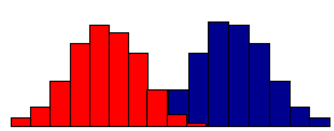 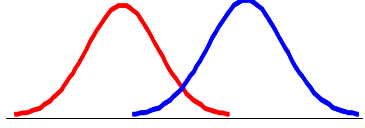 13
15/04/2015
Problem
We want to classify an insect we have found. Its antennae are 3 units long.
How can we classify it?
We can just ask ourselves, give the distributions of antennae lengths we have seen, is it more probable that our insect is a Grasshopper or a Katydid.
Formal Definition:
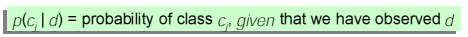 14
15/04/2015
Dummy Way
Periksa data yang ada:
Hitung berapa peluang Kelas Grasshopper dengan panjang antena x -> A
Hitung berapa peluang Kelas Katydid dengan panjang antena x -> B
Keputusan adalah mencari  peluang terbesar 
Jika A > B, maka data masuk ke kelas Grasshopper
Jika A < B, maka data masuk ke kelas Katydid
Jika A=B , ?
15
15/04/2015
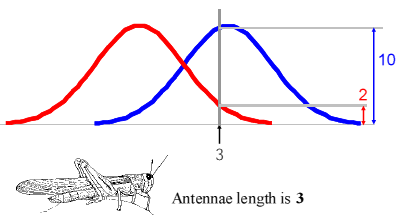 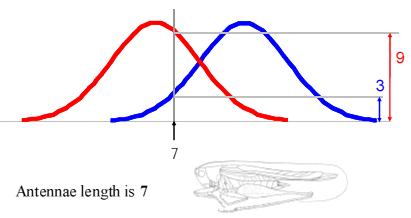 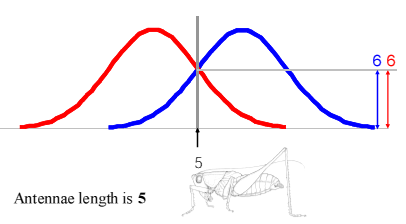 16
15/04/2015
Bayes theorem
P(h): independent probability of h: prior probability
P(D): independent probability of D
P(D|h): conditional probability of D given h: likelihood
P(h|D): conditional probability of h given D: posterior probability
17
15/04/2015
Based on data provide: can we calculate Grasshopper or a Katydid problem using ?
h= {Grasshopper, Katydid}
P(h) = peluang kelas h
D= attribute data (panjang antena)
P(D)= peluang dari data dengan panjang antena d
P(D|h)=peluang data D berada dalam kelas h
18
15/04/2015
There is no way we can calculate the Grasshopper or a Katydid problem using Bayes Theorem with provide data
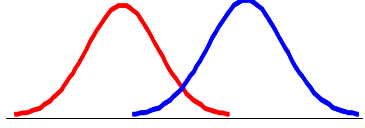 19
15/04/2015
How about this problem: cancer or not?
A patient takes a lab test and the result comes back positive. It is known that the test returns a correct positive result in only 99% of the cases and a correct negative result in only 95% of the cases. Furthermore, only 0.03 of the entire population has this disease.

1. What is the probability that this patient has cancer?
2. What is the probability that he does not have cancer?
3. What is the diagnosis?
Cancer or not cancer
P(Cancer)=0.03			P(¬Cancer)=0.97
P(+|cancer)=0.99			P(+|¬Cancer)=0.01
P(-|cancer)=0.05			P(-|¬Cancer)=0.95
Hipotesis
P(cancer|+)=P(+|cancer)xP(cancer)/P(+)
0.99 x 0.03 = 0.0279 / P(+)
P(¬cancer|+)=P(+|¬cancer)xP(¬cancer)/P(+)
0.01 x 0.97 = 0.0097 / P(+) 	
Sometime in real condition we can’t calculate P(+), do we have to calculate this?
Cancer
21
15/04/2015
Cancer or not cancer
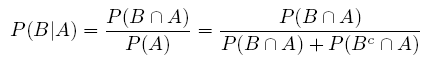 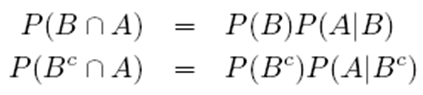 Menghilangkan kebutuhan mengetahui P(A)
22
15/04/2015
Cancer or not cancer
Suppose we want to know the P(+)
Product rule:
Sum rule :
P(+ v cancer)=P(+)+P(cancer)-P(+^cancer)
P(+^cancer)=P(+|cancer)X P(cancer)
P(+)=P(+^cancer)-P(cancer)
P(+)=P(+|cancer)X P(cancer)-P(cancer)
23
15/04/2015
Maximum A Posterior
Based on Bayes Theorem, we can compute the Maximum A Posterior (MAP) hypothesis for the data
We are interested in the best hypothesis for some space H given observed training data D.
H: set of all hypothesis.
Note that we can drop P(D) as the probability of the data is constant (and independent of the hypothesis).
Maximum Likelihood
Now assume that all hypotheses are equally probable a priori, i.e., P(hi ) = P(hj ) for all hi, hj belong to H.
This is called assuming a uniform prior. It simplifies computing the posterior:


This hypothesis is called the maximum likelihood hypothesis.
Desirable Properties of Bayes Classifier
Incrementality: with each training example, the prior and the likelihood can be updated dynamically: flexible and robust to errors.
Combines prior knowledge and observed data: prior probability of a hypothesis multiplied with probability of the hypothesis given the training data
Probabilistic hypothesis: outputs not only a classification, but a probability distribution over all classes
Bayes Classifiers
Assumption: training set consists of instances of different classes described cj as conjunctions of attributes values
Task: Classify a new instance d based on a tuple of attribute values   into one of the classes cj  C
Key idea: assign the most probable class             using Bayes Theorem.
Parameters estimation
P(cj)
Can be estimated from the frequency of classes in the training examples.
P(x1,x2,…,xn|cj) 
O(|X|n•|C|) parameters
Could only be estimated if a very, very large number of training examples was available.
Independence Assumption: attribute values are conditionally independent given the target value: naïve Bayes.
Derriving Naive Bayes
All attribute values are independent of each other given the class. (conditional independence assumption)
The conditional probabilities for a term are the same independent of position in the document.
So the final formula -> finding maximum a posterior
29
15/04/2015
Example Problem [1]
Two classes: “China”, “not China”
V = {Beijing, Chinese, Japan, Macao, Tokyo, Shangai}
N = 4
30
Smoothing
For each term, t, we need to estimate P(t|c)
Tct  is the count of term t in all documents of class c
Because an estimate will be 0 if a term does not appear with a class in the training data, we need smoothing:
Laplace Smoothing
|V| is the number of terms in the vocabulary
31
Example Problem [2]
Estimation
Classification
32
Try this at home
Question: For the day <sunny, cool, high, strong>, what’s the play prediction?
33
15/04/2015
Daftar Pustaka
Tan, Steinbach, Kumar , Lecture Notes for Chapter 4, Introduction to Data Mining 
Eamonn Keogh, Naive Bayes Classifier, UCR
Wellesley.edu, Lecture_16, Text Classification and Naïve Bayes, http://cs.wellesley.edu/~cs315/315_PPTs/L16-NaiveBayes/lecture_16.ppt
Temple.edu, Lecture Naive Bayes Classifier, http://www.cis.temple.edu/~latecki/Courses/RobotFall08/Talks/bayesNaive.ppt
Based on the examples in the table, classify the following datum x: x=(Outl=Sunny, Temp=Cool, Hum=High, Wind=strong)
That means: Play tennis or not?


Working:
Underflow Prevention
Multiplying lots of probabilities, which are between 0 and 1 by definition, can result in floating-point underflow.
Since log(xy) = log(x) + log(y), it is better to perform all computations by summing logs of probabilities rather than multiplying probabilities.
Class with highest final un-normalized log probability score is still the most probable.
Smoothing to Avoid Overfitting
# of values of Xi
Somewhat more subtle version
overall fraction in data where Xi=xi,k
extent of
“smoothing”